Video Game Animator
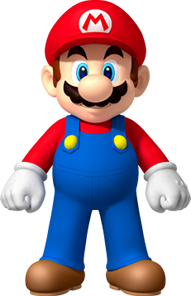 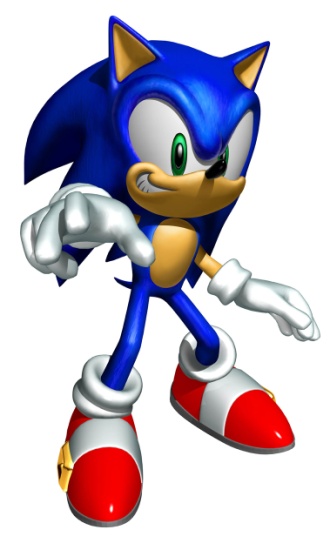 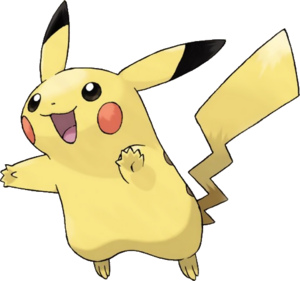 Dakota Furton
Hour 4
2-1-13
Career Technology Foundations
Introduction
Do you ever think about the people that make video games? I know I do! My own curiosity sparked my interest in video games and how they work. I love watching animations and how the work, it’s always been incredibly interesting to me. I plan on researching the average salary, and the raining I need to pursue this career.
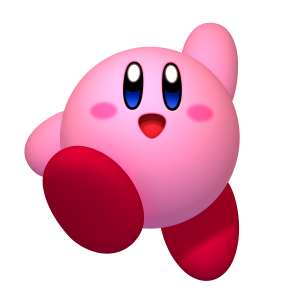 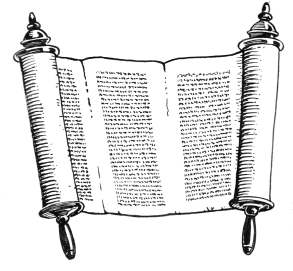 Nature of Work
Create graphics and animation using computer programs and illustration
Work with a team of animators and artists to create a movie, game, or visual effect
Research upcoming projects to help create a realistic design or animation
Develop storyboards that map out key scenes in the animation
Edit animation and effects based on feedback from directors, head animators, game designers, or clients
Meet with clients, head animators, games designers, and directors to review deadlines and development timelines
Working Conditions
Mental
Indoors-Usually at a computer
Long hours, usually 50 hour weeks.
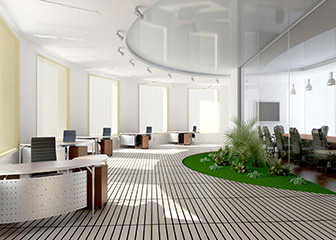 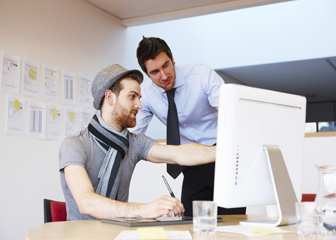 Training Needed
A good portfolio of work and strong technical skills.
Bachelor’s degree in fine art, computer graphics, or animation.
 Most studios have their own software, so workers are given on the job training.
Important qualities needed for a job in this field would be: Artistic Talent, Computer Skills, Creativity, People Skills, and Physical stamina.
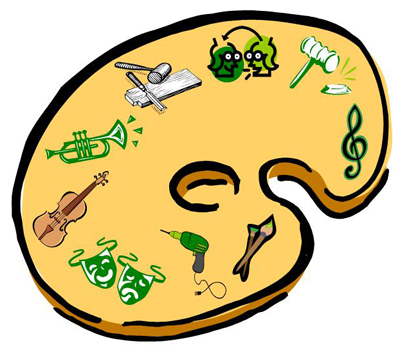 Outlook/Employment
Employment Rate: 8%
Declining employment rate
Competitive.
Work for Valve or Bethesda.
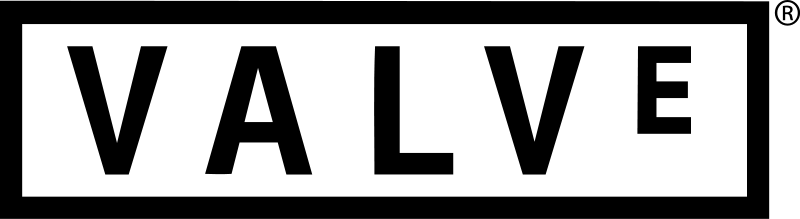 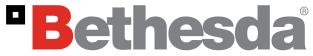 Earnings
Life style goals- Have a steady job and a nice home.
Average Wage- $58,510 per year 
This fits my goals.
First purchase- A house.
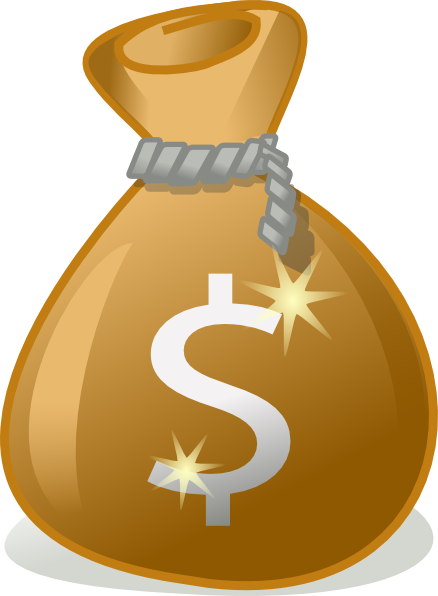 Related Occupation
Graphic Designer.
Meet with clients or the art teacher to determine the scope of the project. Develop graphics and visual or audio images for product illustrations, logos, and websites.
Work in studios where they have access to the drafting tables, computers,  and the software necessary to create their designs.
Training-Bachelor’s Degree. 
Outlook- 13%
Earnings- $43,500 per year
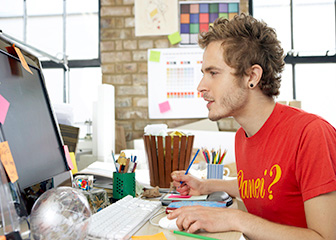 Summary
In conclusion, I’m really looking forward to becoming a video game animator. I look forward to watching my own ideas come to life for the enjoyment of other people. It’s always been my dream to create the next best video game,  and pursing this occupation could take me one step closer to my dream! There’s really not a single negative thing about becoming a video game animator. The hard work is worth it in the end.
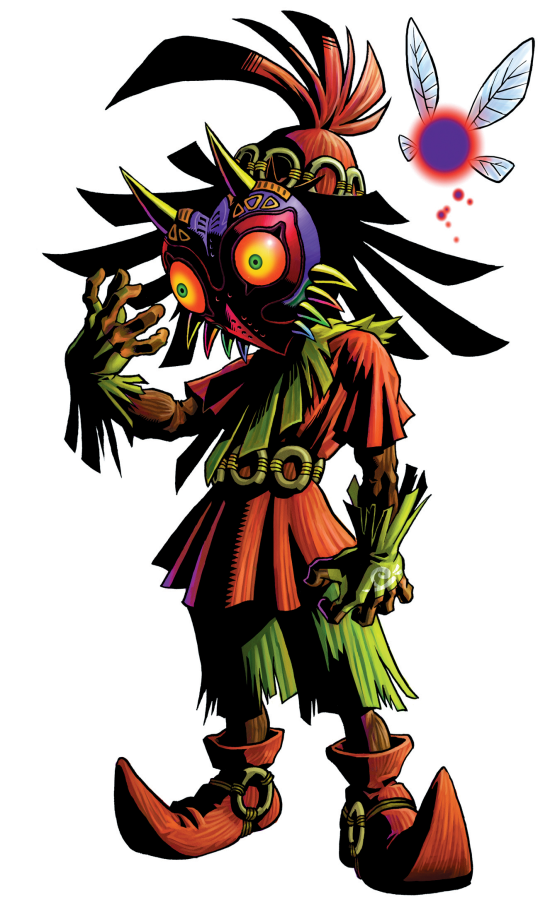 Work Cited
http://www.bls.gov/ooh/arts-and-design/multimedia-artists-and-animators.htm#tab-1
http://www.bls.gov/ooh/arts-and-design/graphic-designers.htm
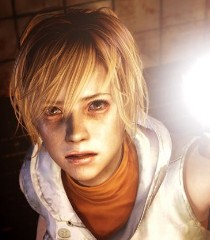